ПЛОЩАДЬ ПРЯМОУГОЛЬНИКА
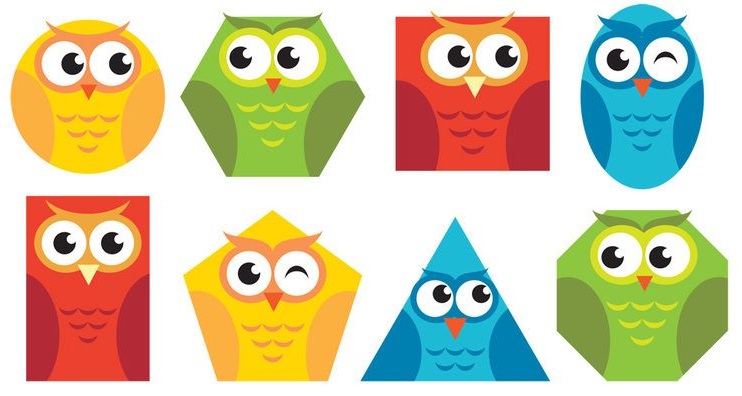 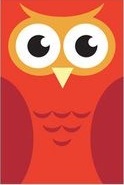 Цели урока
Научиться вычислять площадь прямоугольника.
Научиться аккуратно выполнять чертеж.
Получить хорошую отметку.
№2
3 см
9 см
М
К
2 см
2 см
Е
А
S = 12 • 2 = 24 (см2)
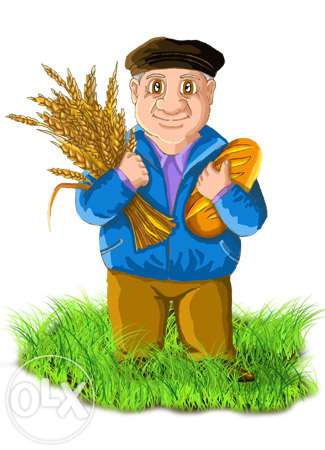 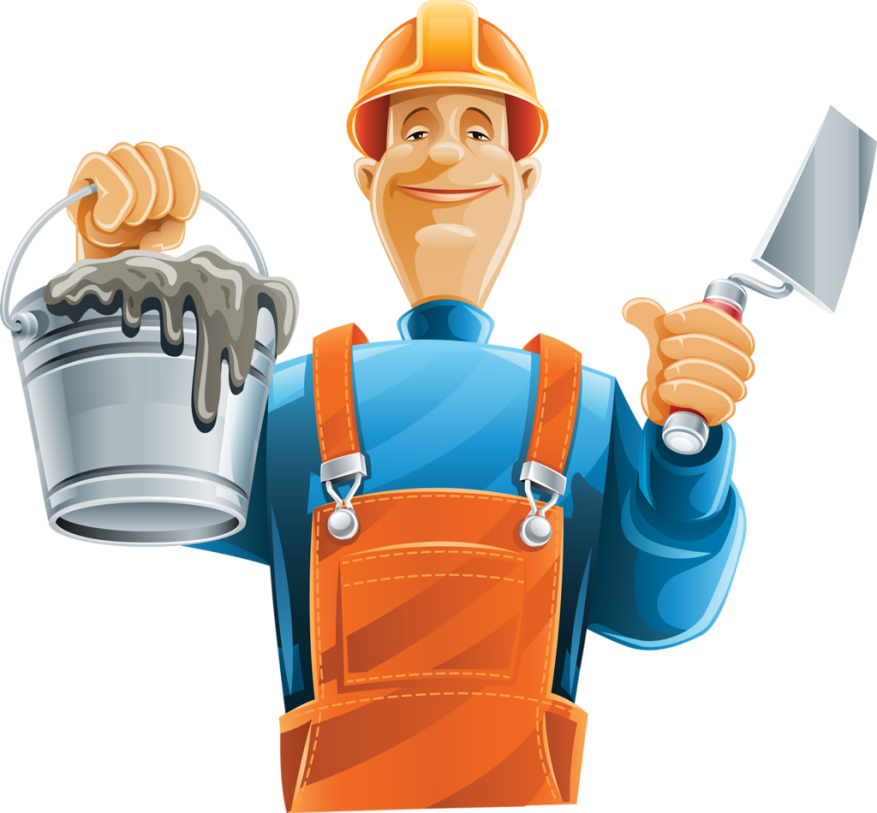 АРХИТЕКТОР
АГРОНОМ
СТРОИТЕЛЬ
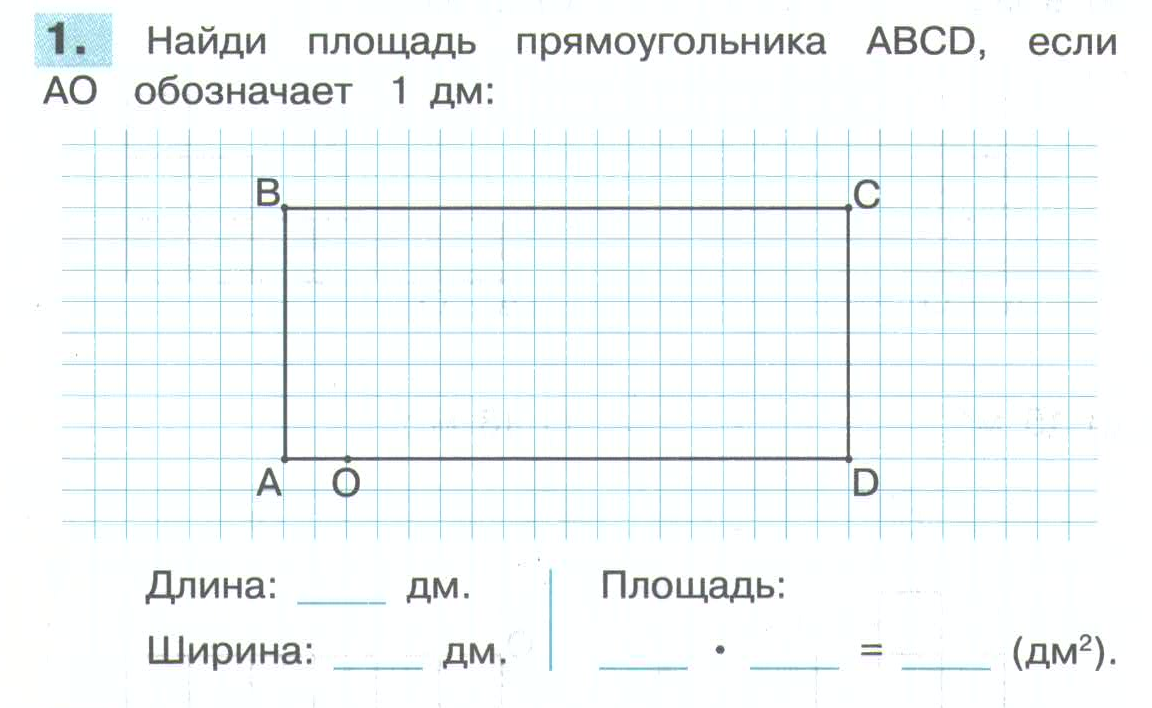 9
4
9
4
36
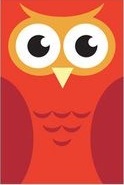 Цели урока
Научиться вычислять площадь прямоугольника.
Научиться аккуратно выполнять чертеж.
Получить хорошую отметку.
Оцени свою работу на уроке
ВСЕ ПОНЯТНО
НЕ ВСЕ ПОНЯТНО
ЕСТЬ ПРОБЛЕМА, НУЖНА ПОМОЩЬ
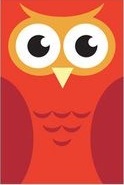